CAPITAL MARKETS
			    IN
INVESTMENT MANAGEMENT


			 Presented by 

Mrs. M. Julie
Asst. Prof of Commerce
Auxilium college of arts and science
Regunathapuram.
CAPITAL MARKET  refer to the places where savings and investments are moved between suppliers of capital and those who are in need of capital. Capital markets consist of the primary market, where new securities are issued and sold, and the secondary market, where already-issued securities are traded between investors.
DEFINITION 
	
	Capital market is a market where buyers and sellers engage in trade of financial securities like bonds, stocks, etc. The buying/selling is undertaken by participants such as individuals and institutions.
CAPITAL MARKETS
PRIMARY MARKET
SECONDARY MARKET
PRIMARY MARKET 
	may also be called the New Issue Market (NIM). In the primary market, securities are directly issued by companies to investors. Securities are issued either by an Initial Public Offer (IPO) ... Similarly, an FPO is a process by which already listed companies offer fresh equity in the company.
What is the Primary Market? 
	The Primary Market  is the financial market where new securities are issued and become available for trading by individuals and institutions. The trading activities of the capital markets are separated into the primary market and secondary market.
RAISING FUNDS FROM THE PRIMARY MARKET

PUBLIC ISSUE
		The most common way to issue securities to the general public. Through an IPO, the company is able to raise funds. The securities are listed on a stock exchange for trading purposes.
 
2. RIGHTS ISSUE
	A company wants to raise more capital from existing shareholders, it may offer the shareholders more shares at a price discounted from the prevailing market price. The number of shares offered is on a pro-rata basis. This process is known as a Rights Issue.
 
3. PREFERENTIAL ALLOTMENT
	When a listed company issues shares to a few individuals at a price that may or may not be related to the market price, it is termed a preferential allotment. The company decides the basis of allotment and it is not dependent on any mechanism such as pro-rata or anything else.
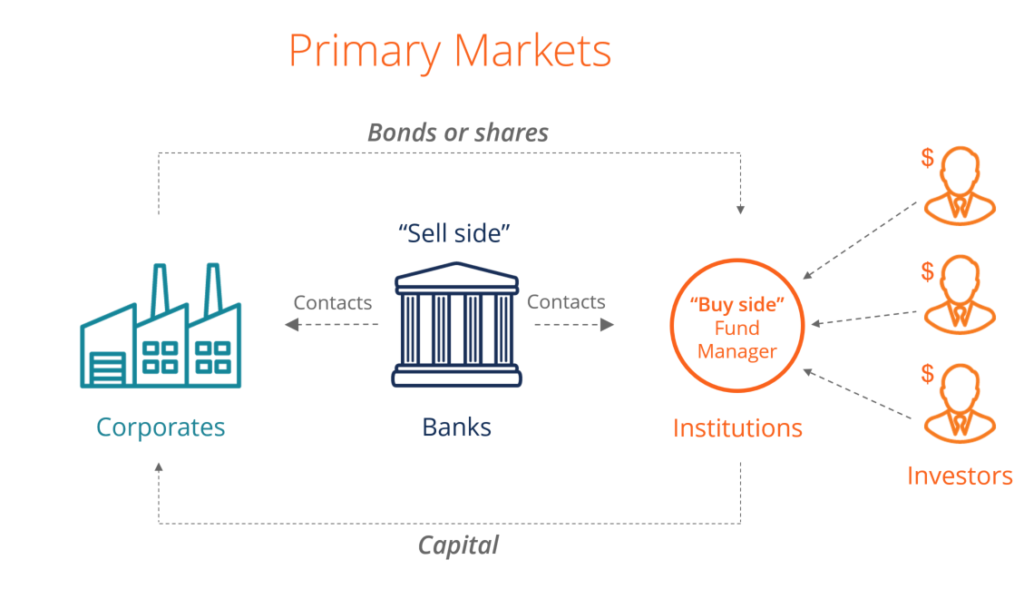 SECONDARY MARKET
	
		The secondary market is where existing shares, debentures, bonds, etc. are traded among investors. Securities that are offered first in the primary market are thereafter traded on the secondary market. The trade is carried out between a buyer and a seller, with the stock exchange facilitating the transaction. In this process, the issuing company is not involved in the sale of their securities.
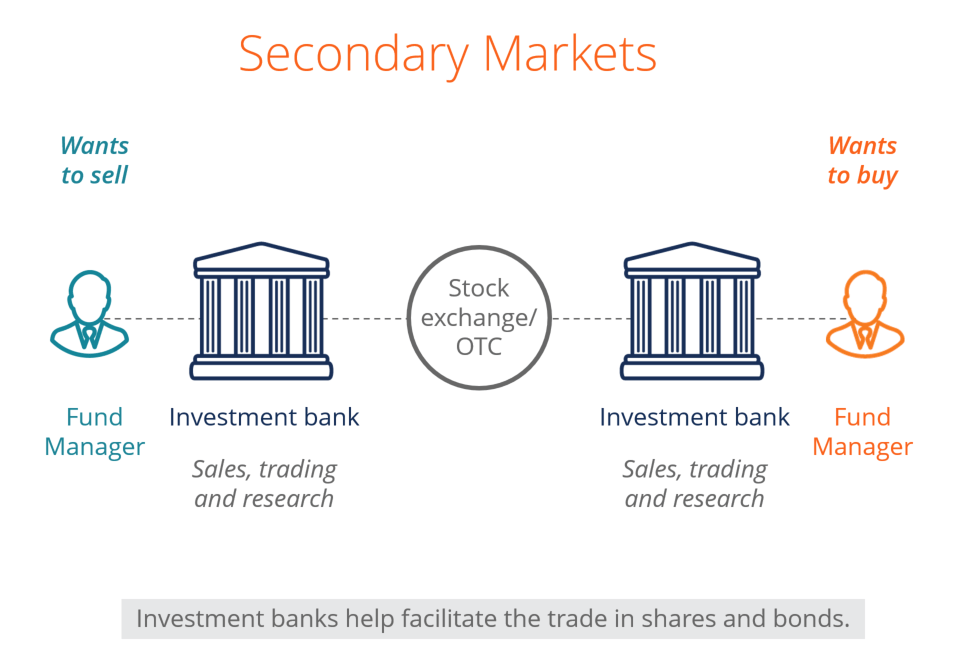 Primary Market vs. Secondary Market
THANK  YOU